U
Премия
в области организации массовых мероприятий
«Золотая Легенда. Эпизод 3»
Название учреждения: ГБУК Московский театр иллюзии
Режиссер мероприятия: Сергей Орлов
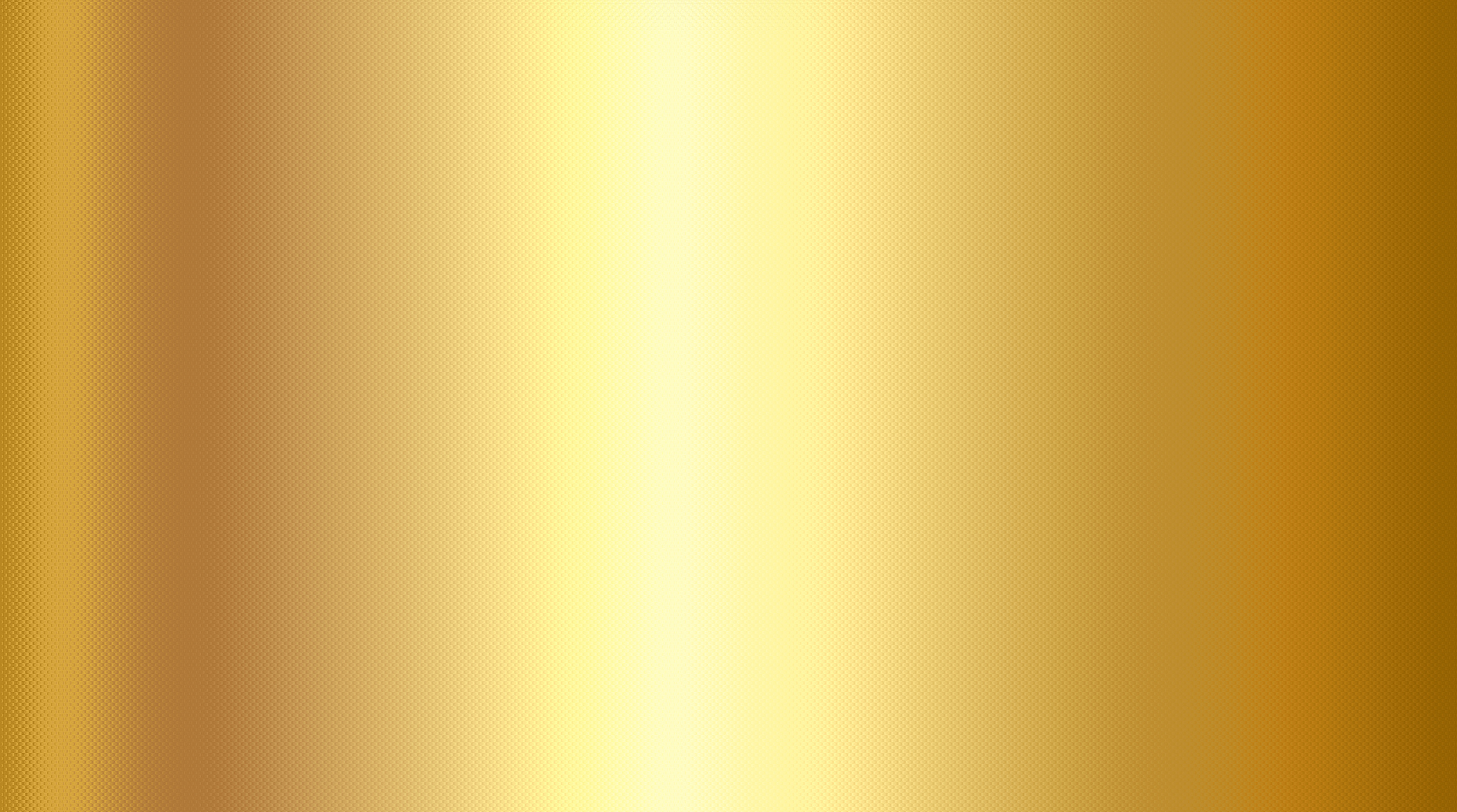 НАЗВАНИЕ ПРЕДСТАВЛЕНИЯ,
ДАТА И МЕСТО ЕГО ПРОВЕДЕНИЯ
Р

   РИФ-2024 
 (Российский Иллюзионный Форум)

  27 – 28 октября 2024г. 

  РФ, Москва, ГБУК Московский театр иллюзии
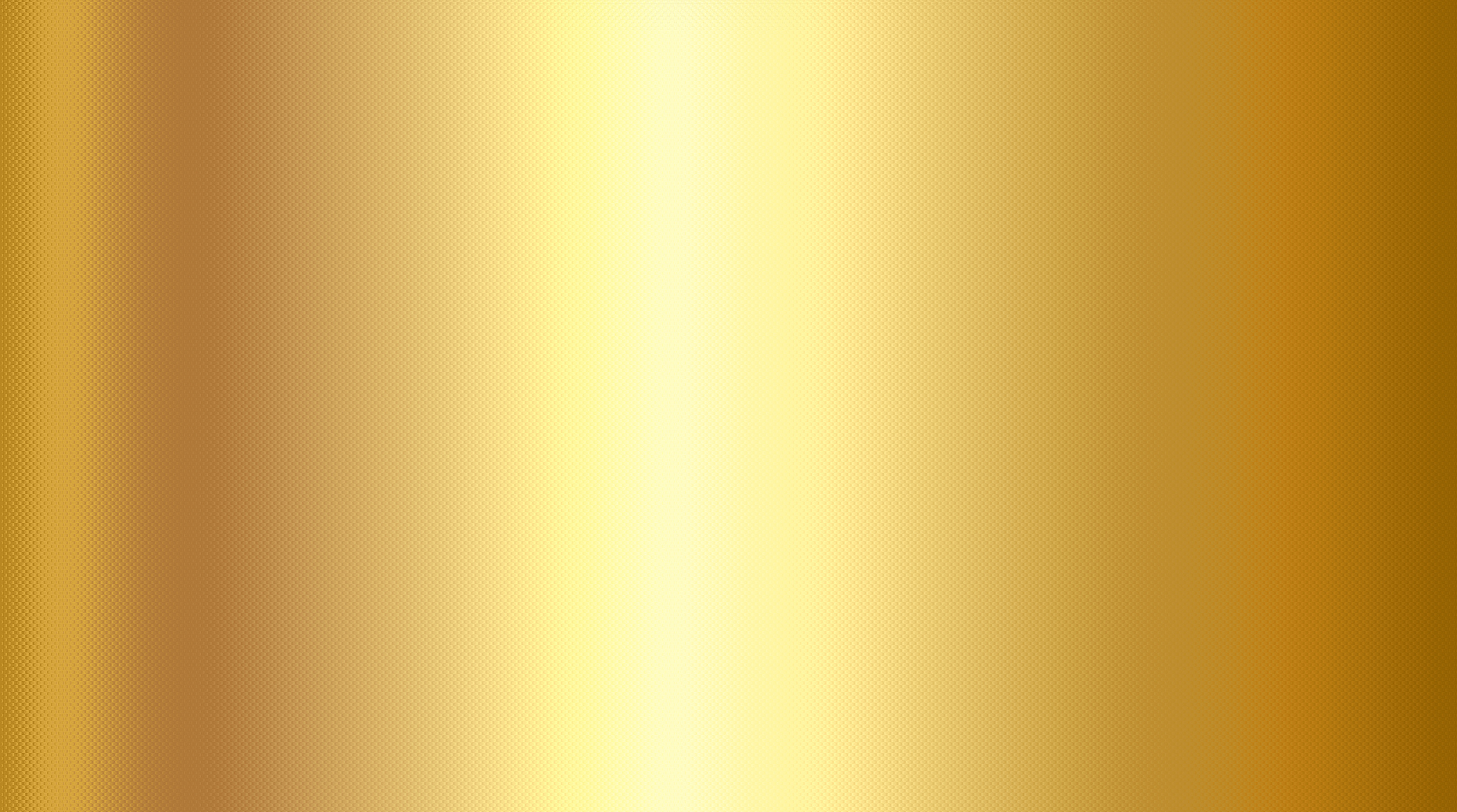 ЦЕЛИ, ЗАДАЧИ
М

- Популяризация иллюзионного жанра в России
- Создание творческой и дискуссионной площадки для обмена опытом, развития жанра, творческого поиска исполнителей 
- Поиск новых исполнительских талантов, сценаристов, режиссёров и новых форм, форматов иллюзионного искусства 
- Презентация нового иллюзионного оборудования и реквизита 
- Сохранение традиций, укрепление связи разных поколений артистов и создателей иллюзионных номеров, трюков, эффектов
- Привлечение внимание к новым тенденциям в развитии жанра 
- Подведение итогов сезона 2023-2024 года, чествование победителей российских и международных конкурсов 2024 года
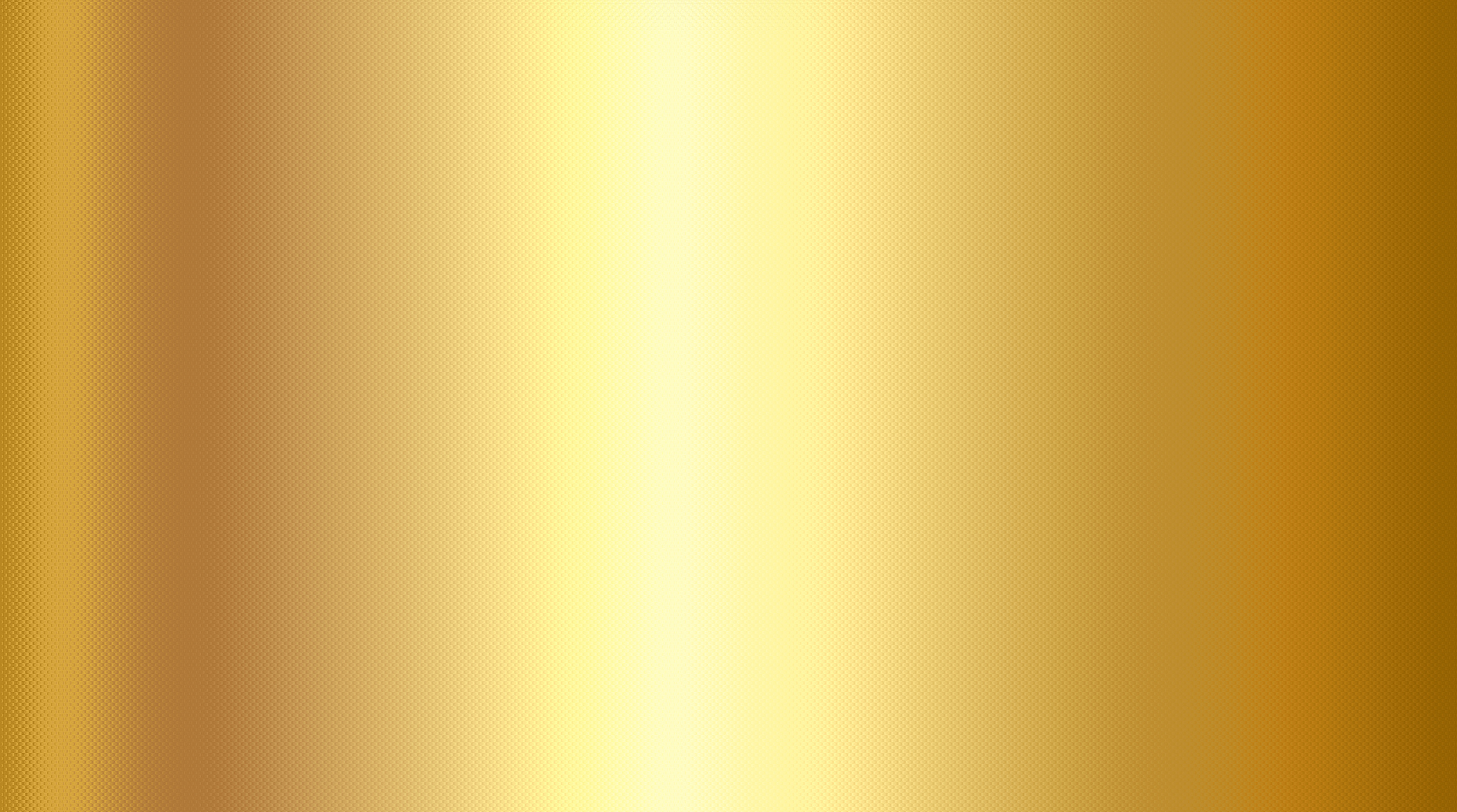 ОПИСАНИЕ,
ОСНОВНЫЕ МЫСЛИ,
ЗАЛОЖЕННЫЕ В ОСНОВУ МЕРОПРИЯТИЯ
Российский Иллюзионный Форум – РИФ-2024 – новый масштабный фестиваль иллюзионного искусства, призванный объединить, как профессионалов, так и любителей и поклонников этого жанра в России и за рубежом. 
 
Программа РИФ 2024 объединила как конкурсы профессионального мастерства по жанрам и категориям, так и образовательные лекции, мастер-классы, дискуссии и шоу-программы, рассчитанные на самого широкого зрителя и семейную аудиторию (что было актуально именно в Год семьи!).   

Ключевыми темами Форума стали «Сценарий и режиссура в иллюзионном жанре», создание полноценного шоу.
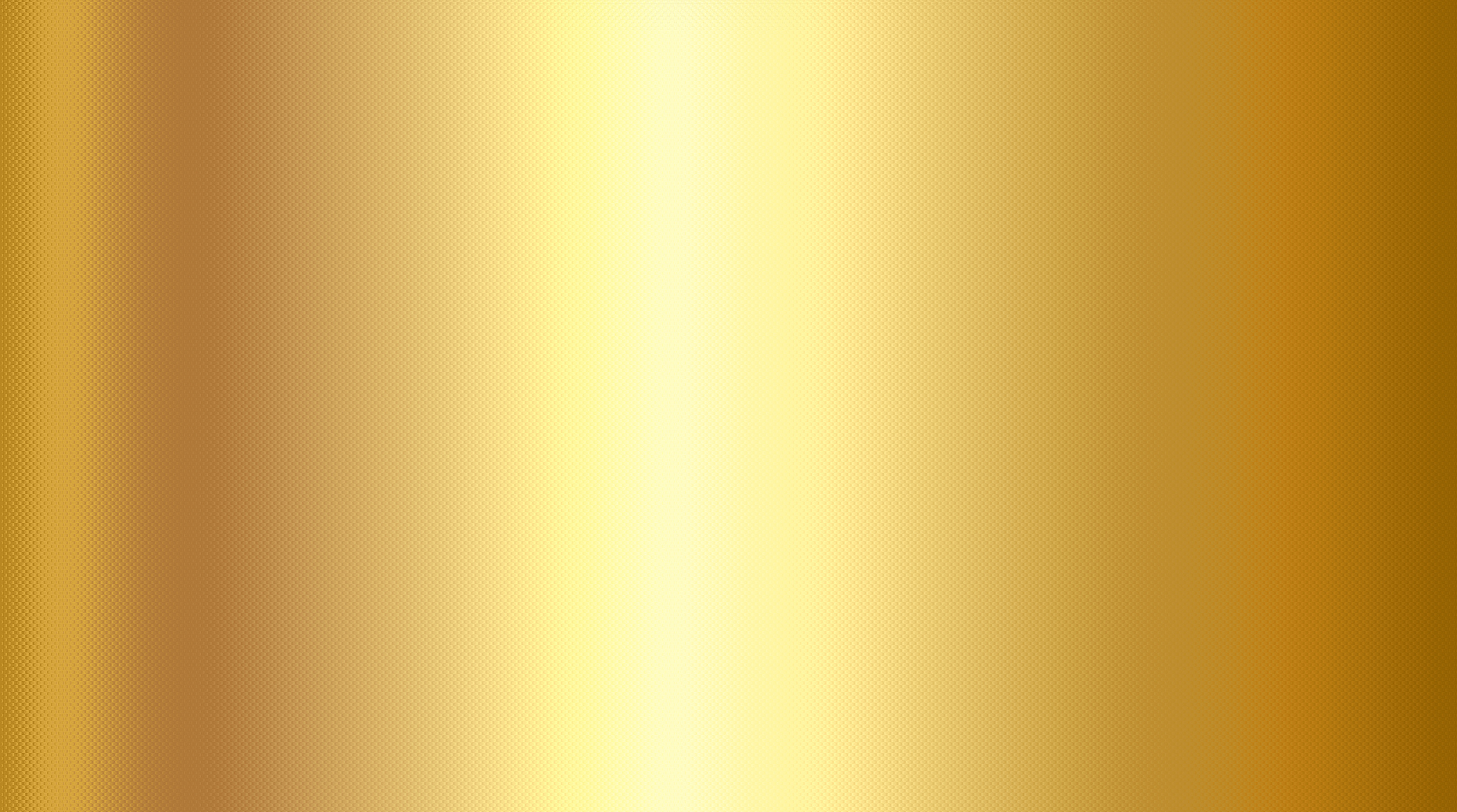 ЦИФРОВЫЕ ПОКАЗАТЕЛИ ПРОЕКТА:
КОЛИЧЕСТВО УЧАСТНИКОВ, ЗРИТЕЛЕЙ
И ДРУГИЕ КОЛИЧЕСТВЕННЫЕ ПОКАЗАТЕЛИ
4 конкурсные программы 
4 лекции / дискуссии / мастер-класса 
4 шоу, включая 2 ГАЛА-шоу 
10 дилерских выставочных стендов 
2 дня встреч, общения и обмена опытом с коллегами

300 + участников и гостей посетили Форум в течение двух дней
Два первых места было присуждено в категории «Детская магия»
Был вручён Специальный приз жюри – контракт с Московским театром иллюзии
Участники конкурсной программы и ГАЛА-шоу получили коммерческие предложения и контракты, импульс для дальнейшего творческого роста
По итогам принято решение о подготовке и проведении II Российского Иллюзионного Форума РИФ-2025
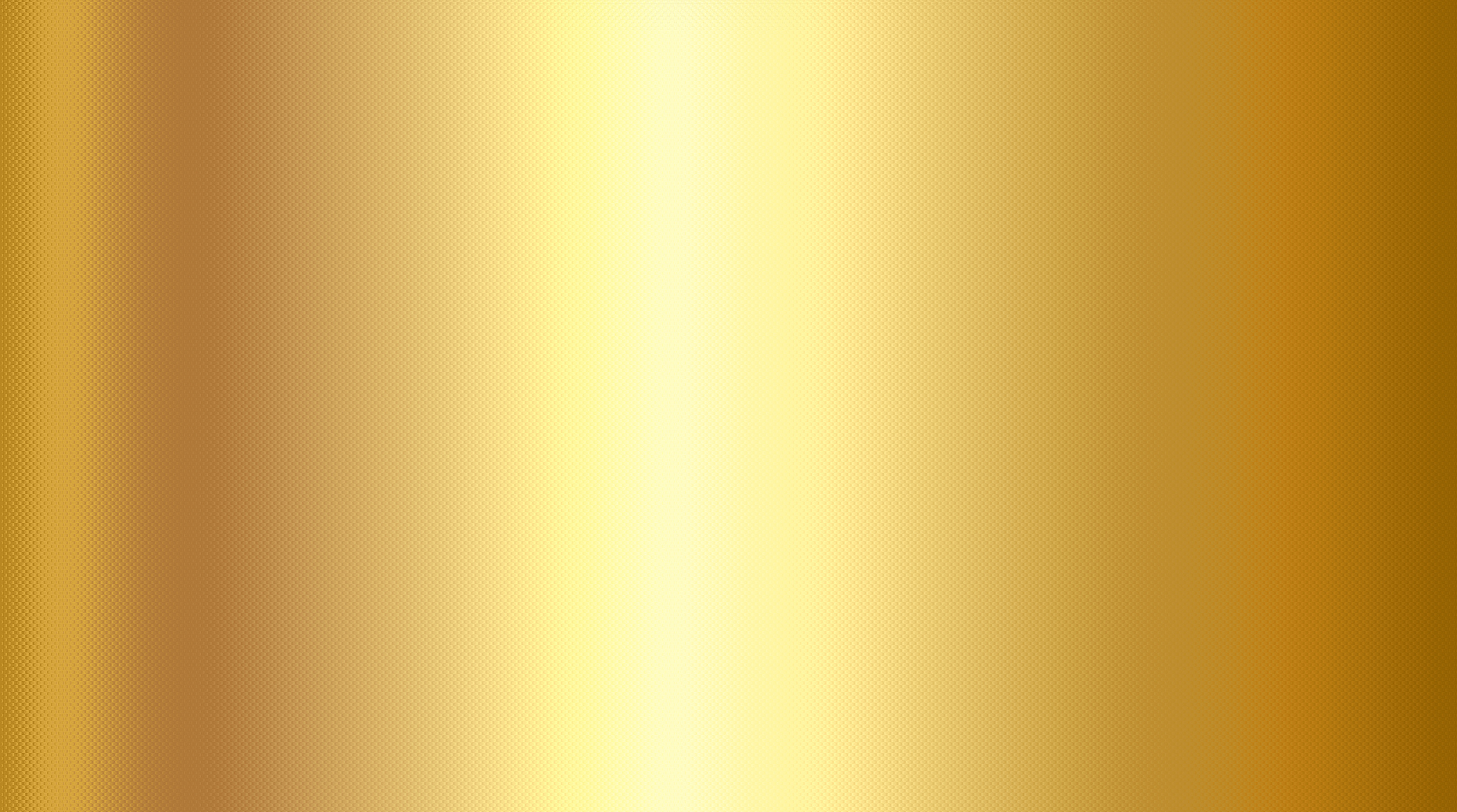 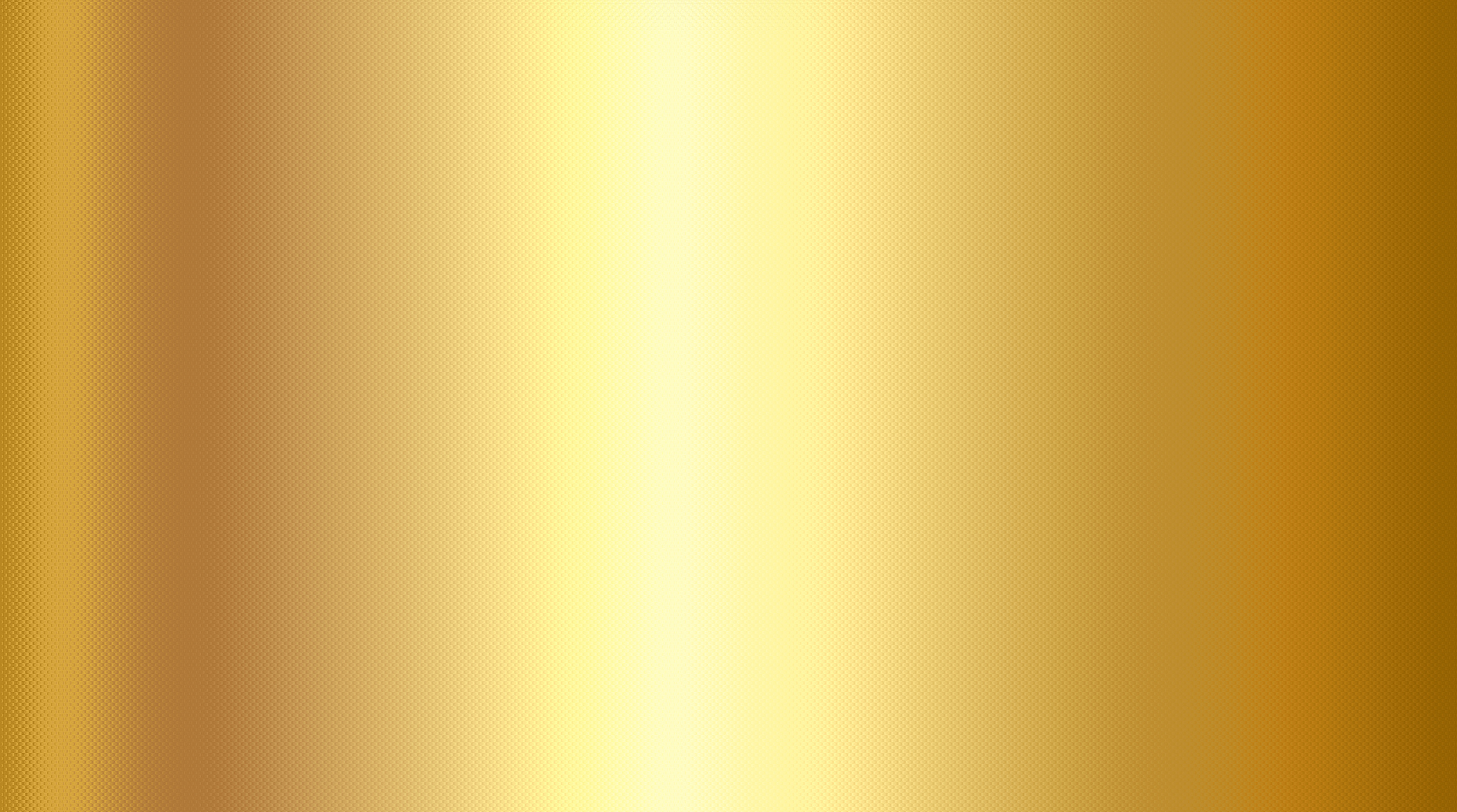 ЗАКЛЮЧИТЕЛЬНЫЕ КОММЕНТАРИИ
К ПРОЕКТУ:
РИФ-2024 получил высокие оценки от профессионалов, мэтров жанра и всех участников, руководителей и членов РАИ (Российская Ассоциация Иллюзионистов), Русского Общества Любителей фокусов, поклонников иллюзионного искусства  
Все заявленные программы были успешно реализованы в соответствии со сценарием 
Форум приобрёл международный статус – по итогам регистрации в нём приняли участие представители Германии, Южной Кореи, Беларуси, Литвы, Армении и других стран
РИФ-2024 прошёл при поддержке Департамента культуры Правительства Москвы, РТСРК, ГРИС, РАИ и других профессиональных творческих союзов, ассоциаций и объединений
Приветствия в адрес форума направили официальные лица и представители иллюзионного искусства, которые не смогли лично присутствовать 
Форум широко освещался в социальных сетях и профессиональных СМИ, принёс известность площадке – театру